Starter:  Copy out key terms on page 45
Who represents us? 
LOs:-
All: To explain how local communities are represented
Most: To define local government key terms
Some:  To evaluate if local decisions should be made by local people.
What do local councillors do?
Task 1: Write down three facts about local councilors whilst the video is playing.

What does a councillor do?

Task 1: Share your facts with someone else
Task 2: Find out who your local councilor is – you 
may use your phone.
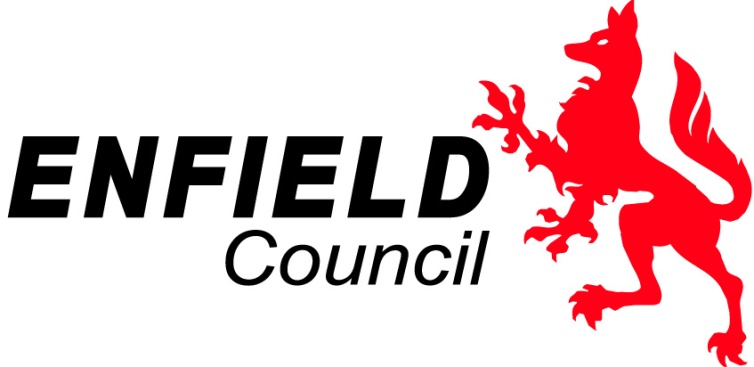 Can do!
How do you decide what’s the best use for the building?

Whose needs are greatest?


What is the best way to resolve issues like this?
Answer the following in your book:

What is a local councillor?
How are they chosen?
Why do you think most councils have a mix of political parties?
Why is it important that your vote is secret?

Tasks:
1. Complete worksheet 1.20a.
2. ‘Local decisions should be made by local people.’ Express your opinion on this view.
3.Copy out key terms